Показники розвитку міжнародної торгівлі
План
Структура системи показників розвитку міжнародної торгівлі та сфери їх  застосування
Обсягові, результуючі та структурні показники міжнародного торговельного обміну
Показники інтенсивності, ефективності та динаміки розвитку міжнародної торгівлі
Індикатори глобалізації розвитку міжнародного торговельного обміну
І. Структура системи показників розвитку міжнародної торгівлі та сфери їх  застосування
Сфери застосування показників МТ:

Міжнародні зіставлення (індекси концентрації експорту та диверсифікації експорту…..)
Оцінка розвитку як зовнішньої так і міжнародної торгівлі в цілому
Аналіз розвитку зовнішньої торгівлі фірми
Оцінка рівня інтеграції певної країни до світової економіки
Рівень торговельної взаємодії учасників регіональних інтеграційних угруповань
Рівень внутрішньо фірмової торгівлі у ТНК
Інтенсивність ЗТО як прогнозування глобалізації
Обсягові (абсолютні) показники
1.1. ЕКСПОРТ (РЕЕКСПОРТ) – вивезення з країни товарів:
Вироблених, вирощених або добутих у країні;
Раніше ввезених з-за кордону та
перероблених на митній території;
Перероблених під митним контролем;
Реекспорт – вивезення товарів:
-  раніше ввезених, але не перероблених в країні (з аукціонів, товарних бірж, консигнаційних складів тощо);
- з території вільних зон;
- З приписних складів.
Найбільші експортери товарів і послуг на світовий ринок
Товари: 1.Китай 9,6%; 2.Німеччина 9%; 3.США 8,5%; 4.Японія 4,7%; 5.Нідерланди 4,0%; 6.Франція 3,8%; 7.Італія 3,2%; 8.Бельгія 93,0%; 9.Південна Корея 2,9 %; 10.Сполучене Королівство 2,8%.

Послуги: 1.США 14,2%; Сполучене Королівство 7,2%; 3.Німеччина 6,5%; 4.Франція 4,2%; 5.Китай 3,9%; 6.Японія 3,8%; 7.Іспанія 3,7%; 8.Італія 3,0%; 9.Ірландія 2,9%; 10. Нідерланди 2,8%.
1.2. ІМПОРТ (РЕІМПОРТ) – ввезення до країни товарів:
Іноземного походження з країни-виробника або країни посередника з метою:
- Кінцевого споживання;
- Переробки для вивезення або кінцевого споживання.
Для переробки під митним контролем;
З території вільних зон і приписних складів.
Реімпорт – ввезення товарів, раніше вивезених, але не перероблених
Обсяги світового імпорту
Понад 40% СІ припадає на 5-ть країн:
1.США 12,7%; 2. Китай 8%; 3. Німеччина 7,4%; 4.Франція 4,4%; 5.Японія 4,4%; 6.Великобританія 3,8%.
ФОБ < СІФ        СЕ <  СІ на 3-6%
Експорт – ФОБ (ціна товару в країні походження, транспортні та ін. витрати  до моменту його доставки на борт судна)
Імпорт – СІФ (ціна товару в країні походження, витрати з перевезення та страхування)
Країна ЕКСПОРТУ – країна походження
Країна виробництва;
Країна відвантаження;
Країна продажу
Країна ІМПОРТУ – країна призначення 
Країна споживання;
Країна поставки;
Країна купівлі
Статистична комісія ООН: “країна виробництва – країна споживання” / якщо неможливо – “відвантаження – поставка”
“Країна виробництва – Країна споживання”
Виявлення та аналіз спеціалізації країн на виробництві та споживанні!!! 
Країна виробник – де 1)товар виробляється або 2)суттєво переробляється; 3)країна кінцевої переробки продукту (кооперація) або 4)країна що внесла найбільшу частку у вартість товару

При складних посередницьких схемах – країна походження є країна продажу, а країна призначення – країна купівлі
1.3. ЗОВНІШНЬОТОРГОВЕЛЬНИЙ ОБІГ – ЗАГАЛЬНІ ОБСЯГИ ЗОВНІШНЬОТОРГОВЕЛЬНОЇ ДІЯЛЬНОСТІ ЗА ПЕВНИЙ ПЕРІОД У ВАРТІСНИХ ОДИНИЦЯХ
ЗТО = Е + І
1.4. ГЕНЕРАЛЬНА ТОРГІВЛЯ – ЗАГАЛЬНЕ ЗОВНІШНЬОТОРГОВЕЛЬНЕ «НАВАНТАЖЕННЯ» НА КРАЇНУ
Г = Е + І + Т
ПРЯМИЙ ТРАНЗИТ – ПРОВЕЗЕННЯ ТОВАРІВ ОДНІЄЇ КРАЇНИ ДО ІНШОЇ ЧЕРЕЗ ТЕРИТОРІЮ ТРЕТЬОЇ БЕЗ СКЛАДУВАННЯ. В ПІДСУМКИ ЗОВНІШНЬОЇ ТОРГІВЛІ НЕ ВКЛЮЧАЮТЬСЯ, АЛЕ ОБЛІКОВУЮТЬСЯ:
ЗА ВИДАМИ ТРАНСПОРТНИХ ЗАСОБІВ;
ЗА КІЛЬКІСТЮ ПЕРЕВЕЗЕНОГО ВАНТАЖУ;
ЗА КРАЇНАМИ ВІДПРАВЛЕННЯ ТА ПРИЗНАЧЕННЯ.
ОПОСЕРЕДКОВАНИЙ ТРАНЗИТ – ЦЕ ПРОВЕЗЕННЯ ТОВАРІВ З ОДНІЄЇ КРАЇНИ ДО ІНШОЇ ЧЕРЕЗ ТЕРИТОРІЮ ТРЕТЬОЇ З РОЗМІЩЕННЯМ ЇХ НА МИТНИХ СКЛАДАХ
1.5. СПЕЦІАЛЬНА ТОРГІВЛЯ (ЕКСПОРТ ТА ІМПОРТ)
СПЕЦІАЛЬНИЙ ЕКСПОРТ:
НАЦІОНАЛЬНИЙ ЕКСПОРТ;
ВИВЕЗЕННЯ ТОВАРІВ ПІСЛЯ ПЕРЕРОБКИ ПІД МИТНИМ КОНТРОЛЕМ;
НАЦІОНАЛІЗОВАНІ ТОВАРИ
СПЕЦІАЛЬНИЙ ІМПОРТ:
ТОВАРИ, ВВЕЗЕНІ ДЛЯ ВНУТРІШНЬОГО СПОЖИВАННЯ АБО ПЕРЕРОБКИ;
ТОВАРИ, ВВЕЗЕНІ ДЛЯ ПЕРЕРОБКИ ПІД МИТНИМ КОНТРОЛЕМ;
ТОВАРИ, ВВЕЗЕНІ ДЛЯ ПЕРЕРОБКИ НА ПРИПИСНИХ
МИТНИХ СКЛАДАХ.
ЗАГАЛЬНИЙ ЕКСПОРТ = спец. Е + РЕЕКСПОРТ
1.6. ФІЗИЧНИЙ ОБСЯГ ЗОВНІШНЬОЇ ТОРГІВЛІ – ОЦІНКА (Е / І) У НЕЗМІННИХ ЦІНАХ ОДНОГО ПЕРІОДУ ДЛЯ ОТРИМАННЯ ІНФОРМАЦІЇ ЩОДО РУХУ ТОВАРНОЇ МАСИ БЕЗ ВПЛИВУ КОЛИВАННЯ ЦІН

І ф.о. = ∑ ( q1 * Po) / ∑ (qo * Po)

q1- КІЛЬ-ТЬ ТОВАРУ У ПЕРІОДІ, ЩО ВИВЧАЄТЬСЯ
qо- КІЛЬ-ТЬ ТОВАРУ У БАЗИСНОМУ ПЕРІОДІ
 P 0– ЦІНА ТОВАРУ В БАЗИСНОМУ ПЕРІОДІ
2. РЕЗУЛЬТУЮЧІ ПОКАЗНИКИ
2.1 САЛЬДО :
*  ТОРГОВЕЛЬНОГО БАЛАНСУ (СТ):
СТ = ЕТ – ІТ,
ЕТ  - ВАРТІСТЬ ТОВАРНОГО ЕКСПОРТУ
ІТ  - ВАРТІСТЬ ТОВАРНОГО ІМПОРТУ
* БАЛАНСУ ПОСЛУГ
* БАЛАНС ПОТОЧНИХ ОПЕРАЦІЙ 

2.2 ІНДЕКС СТАНУ БАЛАНСУ (ІНДЕКС ПОКРИТТЯ ЕКСПОРТОМ ІМПОРТУ) – МОЖЛИВІСТЬ РАНЖУВАННЯ КРАЇН (ІЕ/І):
ІЕ/І = (Е / І) * 100% 
ІЕ/І < 100 -  ТОРГОВЕЛЬНИЙ БАЛАНС МАЄ  ВІДЄМНЕ САЛЬДО СТ
ІЕ/І > 100 –ТОРГОВЕЛЬНИЙ БАЛАНС МАЄ ПОЗИТИВНЕ САЛЬДО СТ
Індекси стану БАЛАНСУ
Позитивне САЛЬДО (млрд. дол.):
Китай (196); Німеччина (190); РФ (112); Саудівська Аравія  (97); Нідерланди (53); Республіка Корея (41); ОАЕ (35);  Малайзія (33); Індонезія (28); Сінгапур (24); Бразилія (19); Таїланд (18); Швеція (17); Швеція (12).
Негативне САЛЬДО (млрд. дол.):
США (547); Велика Британія (129); Індія (80,7); Франція (76); Туреччина (39); Канада (14); Австралія (11); Румунія (9,4); ПАР (9); Філіппіни (8,8); Мексика (4,7); Україна (4,6); Албанія (3,5)
Коефіцієнт покриття експортом імпорту (індекс стану балансу)
Дає можливість зіставляти країни за станом їх торговельних балансів
Сальдо “+”:
Німеччина 120,4%; Нідерланди 111,9%; РФ 158,3%; Китай 119,5%; Японія 105,4%; Республіка Корея 112,7%; Сінгапур 109,8%; Саудівська Аравія 205,4%; ОАЕ 125% …..
Сальдо “-”:
Мексика 95%; США 65,9%; Франція 86%; Велика Британія 73%; Канада 95%; Індія 63%
2.3. ІНДЕКС “УМОВИ ТОРГІВЛІ”( ІУ.Т.):

        ІУ.Т. = РХ / Рm, 

РХ  - ІНДЕКС ЕКСПОРТНИХ ЦІН;
Рm – ІНДЕКС ІМПОРТНИХ ЦІН.
РХ = ∑ (і; n) Хі * Рі ,
Хі  - частка кожного і-го товару в загальній вартості експорту в базовому році Рі –відношення поточної експортної ціни на цей товар до його ціни в базовому році.
 Рm = ∑ (і; n) mі * Рі
 
ІУ.Т. = 1 – УМОВИ ТОРГІВЛІ -НЕЗМІННІ
ІУ.Т. < 1 - УМОВИ ТОРГІВЛІ - ПОГІРШИЛИСЬ
ІУ.Т. > 1 - УМОВИ ТОРГІВЛІ – ПОКРАЩИЛИСЬ
Індекс “умови торгівлі” характеризує зміну положення країни у світовій торгівлі

Умови торгівлі залежать від:
Коливань попиту на світовому ринку
Коливань попиту на внутрішньому ринку
Змін в умовах виробництва
Ступеня монополізації окремих товарних ринків
Не коректно робити висновок про зміну добробуту країни на підставі змін умов торгівлі !!!
- Розмір виграшу від зовнішньої торгівлі залежить не тільки від цін, а  й від фізичних обсягів експорту та імпорту
- Проблема “руйнівного зростання”!
- Країни що розвиваються: економічне піднесення зумовлене розширенням видобутку та експорту сировини
- Швидке нарощування Е. призводить до падіння Цін на сировину – що перекриває позитивний ефект від збільшення Експорту
2.4. ІНДЕКС КОНЦЕНТРАЦІЇ ЕКСПОРТУ (ІНДЕКС ХІРШМАНА) – застосовується у світових зіставленнях і показує, наскільки широкий спектр товарів експортує країна. (ООН – 239 класифікованих видів продукції) (259 – 261)
Hj  = (√∑ (xj/x)² - √1/239)
             1 - √1/239
X i – ВАРТІСТЬ ЕКСПОРТУ  І-тих ТОВАРІВ КРАЇНОЮ J;
X – ЗАГАЛЬНА ВАРТІСТЬ ЕКСПОРТУ КРАЇНИ J, ЯКА РОЗРАХОВУЄТЬСЯ: Х = ∑Xi
2.5. КОЕФІЦІЄНТ ІМПОРТНОЇ ЗАЛЕЖНОСТІ КРАЇНИ (Zij ) – відношення обсягу імпорту певного товару до обсягу його споживання в країні. Показує залежність країни від зовнішнього ринку певного товару внаслідок відсутності в країні необхідних для виробництва потужностей, сировини, кадрів тощо 
 
Zij = Іij / Рij,
Іij – ОБСЯГ ІМПОРТУ і-ТОГО ТОВАРУ В КРАЇНУ J;
Рij – ОБСЯГ СПОЖИВАННЯ (РЕАЛЬНА МІСТКІСТЬ РИНКУ) і- ТОГО ТОВАРУ В КРАЇНУ J.
Рij = Qij  + Iij – Eij
Qij  - ОБСЯГ ВИРОБНИЦТВА і-того ТОВАРУ В КРАЇНІ J;
Iij – ОБСЯГ ІМПОРТУ і-того ТОВАРУ В КРАЇНІ J;
Eij – ОБСЯГ ЕКСПОРТУ і-того ТОВАРУ З КРАЇНИ J;
                       							
0 – ІМПОРТНА НЕЗАЛЕЖНІСТЬ – КРАЇНА ЗАДОВОЛЬНЯЄ ПОТРЕБУ В ТОВАРІ САМОСТІЙНО
1– ІМПОРТНА ЗАЛЕЖНІСТЬ	- КРАЇНА ЗАДОВІЛЬНЯЄ ПОТРЕБУ В ТОВАРІ ЗА РАХУНОК ІМПОРТУ 					
 МІЖНАРОДНИЙ МАРКЕТИНГ – ОБГРУНТУВАННЯ РІШЕНЬ ЩОДО ВИБОРУ ЦІЛЬОВОГО ЗАРУБІЖНОГО РИНКУ!
2.6. ІНДЕКС ЧИСТОЇ ТОРГІВЛІ –  ПОКАЗУЄ ПО КОЖНОМУ З ТОВАРІВ РІВЕНЬ ПЕРЕВИЩЕННЯ ЕКСПОРТУ НАД ІМПОРТОМ при  “+” АБО РІВЕНЬ ПЕРЕВИЩЕННЯ ІМПОРТУ НАД ЕКСПОРТОМ при  “-” значенні індексу
NT = (Ei – Ii) / (Ei + Ii)
Тобто:
 «+» РІВЕНЬ ПЕРЕВИЩЕННЯ (Е) НАД (І) 
«-»  РІВЕНЬ ПЕРЕВИЩЕННЯ (І) НАД (Е)

-1 –  НЕГАТИВНЕ ЗНАЧЕННЯ товар тільки ввозиться
+ 1 – ПОЗИТИВНЕ ЗНАЧЕННЯтовар тільки вивозиться
ЗНАЧЕННЯ (+1) ТА (-1) Є ЕКСТРЕМАЛЬНИМИ
3. СТРУКТУРНІ ПОКАЗНИКИ
3.1. ТОВАРНА СТРУКТУРА:
ЕКСПОРТУ – експортна спеціалізація!
ІМПОРТУ  (Світу! - не виокремлюється!)
КРАЇНИ; ГРУПИ КРАЇН; СВІТУ

СТРУКТУРИЗАЦІЯ ТОВАРНОГО РИНКУ:
ЗА ПОХОДЖЕННЯМ;
ЗА ПРИЗНАЧЕННЯМ;
ЗА СТУПЕНЕМ ОБРОБКИ.
3.2. ІНДЕКС ДИВЕРСИФІКАЦІЇ ЕКСПОРТУ –
ВІДХИЛЕННЯ ТОВАРНОЇ СТРУКТУРИ ЕКСПОРТУ КРАЇНИ ВІД СТРУКТУРИ СВІТОВОГО ЕКСПОРТУ
Sj = (∑(i=1; i=n) [ hij – hi]) / 2
hij – частка і-го товару в загальному експорті країни 
hi – частка і-го товару в загальному світовому експорті
0 – позитивне значення. структура Е не відрізняється від світу                      
1 – негативне значення. структура дуже відрізняється
3.3. РЕГІОНАЛЬНІ СТРУКТУРИ ЕКСПОРТУ ТА ІМПОРТУ
Характеристика товарних потоків!
Зовнішня регіональна структура експорту/ (імпорту) країни
Внутрішня регіональна структура експорту / (імпорту) країни
Зовнішня регіональна структура експорту/ імпорту товару
Внутрішня регіональна структура експорту/ імпорту товару
Регіональна структура світового експорту/ імпорту
3.4. ІНДЕКС ГЕОГРАФІЧНОЇ КОНЦЕНТРАЦІЇ ЕКСПОРТУ (ІМПОРТУ) - ЦЕ
СТАН СВІТОВОГО РИНКУ КОНКРЕТНОГО ТОВАРУ: ЗА КІЛЬКІСТЮ ЕКСПОРТЕРІВ (ІМПОРТЕРІВ);Є ПИТОМОЮ ВАГОЮ ОСНОВНОГО ЕКСПОРТЕРА (ІМПОРТЕРА)

SK = КВАДРАТНИЙ КОРЕНЬ ∑ (і=1; n) (Xik / Xk)2

Xik – обсяг E (I) товару (к) країною (і)
Xk  - світовий E (I) товару (к) [Xk = cума(1;n) Xik]
4. ПОКАЗНИКИ ІНТЕНСИВНОСТІ

4.1. ОБСЯГ ЕКСПОРТУ ТА ІМПОРТУ, АБО ЗОВНІШНЬОТОРГОВЕЛЬНОГО ОБІГУ НА ДУШУ НАСЕЛЕННЯ
 Ед = Е / Ч;     Ід = І / Ч;       ЗТОд = ЗТО / Ч, 

Ед – експорт на душу населення;
Ід – імпорт на душу населення;
ЗТОд – зовнішньоторговельний обіг на душу населення;
ВИКОРИСТОВУЮТЬСЯ В МІЖНАРОДНИХ ЗІСТАВЛЕННЯХ
4.2. КВОТИ:
4.2.1. ЕКСПОРТНА;
4.2.2. ІМПОРТНА;
4.2.3. ЗОВНІШНЬОТОРГОВЕЛЬНА.
4.2.1. ЕКСПОРТНА КВОТА – рівень відкритості економіки країни (Ке):
Ке = Е / ВВП * 100%,
Е – річний обсяг експорту країни;
ВВП – валовий внутрішній продукт країни
 4.2.2. ІМПОРТНА КВОТА – рівень залежності від світової економіки (Кі):
Кі = І / ВВП * 100%,
І – річний обсяг імпорту
4.3. ІНТЕНСИВНІСТЬ і РІВЕНЬ ВНУТРІШНЬОГАЛУЗЕВОГО ОБМІНУ (методика Грубела Ллойда)
4.3.1. Hi – РІВЕНЬ ВНУТРІШНЬОГАЛУЗЕВОЇ ТОРГІВЛІ – різниця загального обігу даної галузі та обсягу міжгалузевої торгівлі цієї галузі:
Hi = (Еi + Іi) – [ Ei – Ii]
Еі, Іі – відповідно експорт та імпорт галузі і ;
(Еi + Іi) – вартість зовнішньоторговельного обігу галузі;
[ Ei – Ii] – абсолютна вартість різниці між експортом та імпортом виробів даної галузі, що дорівнює обсягу міжгалузевої торгівлі галузі і.
4.3.2. ІНТЕНСИВНІСТЬ ВНУТРІШНЬОГАЛУЗЕВОЇ ТОРГІВЛІ МІЖ КРАЇНАМИ

Ui = (Ei + Ii ) – [Ei – Ii] / (Ei + Ii) * 100%;
Ui = (Hi / (Ei + Ii)) * 100%
0 – ВНУТРІШНЬОГАЛУЗЕВИЙ ОБМІН ВІДСУТНІЙ;
100 – ОБМІН МАЄ ВИКЛЮЧНО ВНУТРІШНЬОГАЛУЗЕВИЙ ХАРАКТЕР
СЕРЕДНІЙ РІВЕНЬ ІНТЕНСИВНОСТІ ВНУТРІШНЬОГАЛУЗЕВОГО ОБМІНУ СЕРЕД ГАЛУЗЕЙ ДАНОЇ КРАЇНИ:
Ui = ∑ (Ei + Ii) – [Ei – Ii] / (Ei + Ii) * 100%,   ( i =[1; n] )
5. ПОКАЗНИКИ ЕФЕКТИВНОСТІ

5.1. МАКРОЕКОНОМІЧНІ:
5.1.1. ЕФЕКТИВНІСТЬ ЗТО: ЕЗТО=ВІ/ВЕ,
 де ВІ – ЕКОНОМІЯ ВИТРАТ У РЕЗУЛЬТАТІ ІМ; 
ВЕ – НАЦІОНАЛЬНІ ВИТРАТИ НА ЕК;


5.1.2. ЕФЕКТИВНІСТЬ ЕКСПОРТУ 
Ее  = Ve / Be, 
Ve – валютна виручка від експорту товарів і послуг
 Be – національні витрати на експорт
5.1.3. ЕФЕКТИВНІСТЬ ІМПОРТУ ІМ : ЕІ= ВІ/VI,
де VI – ВАЛЮТНІ ВИТРАТИ НА ІМ;
ЕФЕКТИВНІСТЬ ЕКСПОРТУ:   EE = VЕ/BE,
де VЕ – ВАЛЮТНА ВИРУЧКА ВІД ЕК.
5.2. ЕФЕКТИВНІСТЬ ЗОВНІШНЬОТОРГОВЕЛЬНОЇ ОПЕРАЦІЇ:

5.2.1. ЕФЕКТ ЕКСПОРТУ: Ее = Не – Ве, 
де Не – ГРИВНЕВІ НАДХОДЖЕННЯ ВІД ЕКСПОРТУ;

5.2.2. ЕФЕКТИВНІСТЬ ЕКСПОРТУ ФІРМИ: 
Ее.ф. = Не/Ве;

5.2.3. РЕНТАБЕЛЬНІСТЬ ЕКСПОРТУ: 
РЕ = Не/Се* 100%,
де Се – СОБІВАРТІСТЬ ВИРОБНИЦТВА ЕКСПОРТНОГО ТОВАРУ.
5.2.4. ЕКОНОМІЧНИЙ ЕФЕКТ ІМПОРТУ:
Еі = Цр – Ві,
Цр – ціна реалізації імпортних товарів на внутрішньому ринку;
Ві – витрати на імпорт товарів (контрактна вартість, митні платежі, податки тощо)

5.2.5. ЕКОНОМІЧНА ЕФЕКТИВНІСТЬ ІМПОРТУ:
Еф.і = Еі / Ві

6. Динаміки
7. Зіставлення
4. Індикатори глобалізації розвитку міжнародного торговельного обміну

Індикатори світового розвитку, глобальні зв”язки (Світовий Банк)
Інтеграція у світову економіку – Integration with the Global economy
Регіональні торговельні блоки - Regional trade blocks
Торговельна інтеграція – Trade integration
Інтеграція експорту (імпорту) (% частка від ВВП) - Export (Import) integration
Вимір глобалізації (ОЕСР)
Структура торгівлі - Structure of trade
Різновид товарів – Nature of trade of region

Статистика міжнародної торгівлі (СОТ)
Регіональні торговельні угоди (НАФТА, АСЕАН, АНКОМ, МЕРКОСУР) – Regional trade agreements
Торговельні групи – Trade Group

 Порівняльні дослідження регіональної інтеграції (УніверситетООН)
1. Регіональна інтеграція – Regional integration
The Global Competitiveness Report
Індекс глобальної конкурентоспроможності (Global Competitiveness Index) – Xavier Sala-i-Martin (Давос)
Якість інститутів
Інфраструктура
Макроекономічна стабільність
Здоров'я та початкова освіта
Вища освіта та професійна підготовка
Ефективність ринку праці
Індекс глобальної конкурентоспроможності (Global Competitiveness Index)
7. Ефективність ринку товарів та послуг
8. Розвиненість фінансового ринку
9. Технологічний рівень
10. Розмір внутрішнього ринку
11. Конкурентоспроможність компаній
12. Інноваційний потенціал

! Пошук інструментів вирішення проблем!
! Ефективне зростання (ПП)
! Оздоровлення економік
Успіхів!
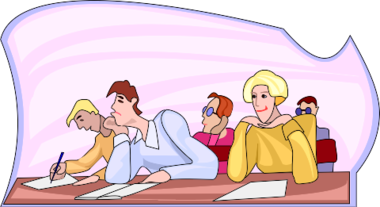 Вторая смена до 18.00…А вечером «Барселона - Реал»…